Fermentation
General requirements of Fermentation
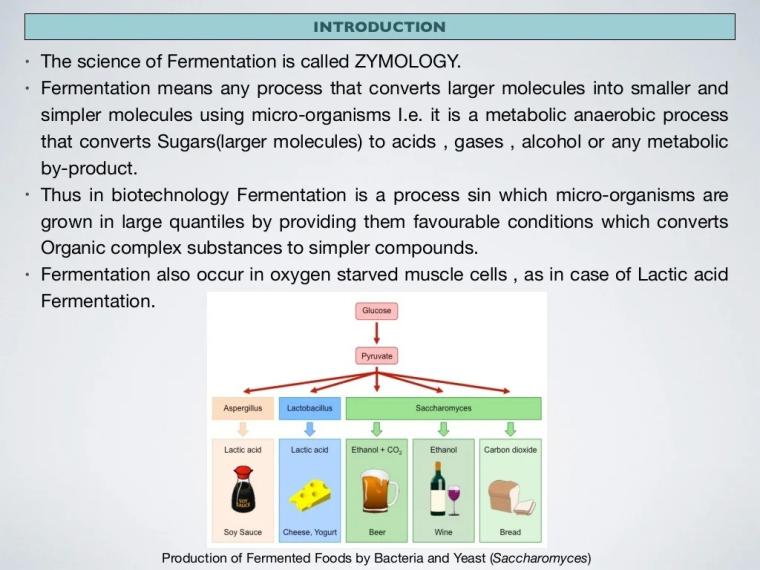 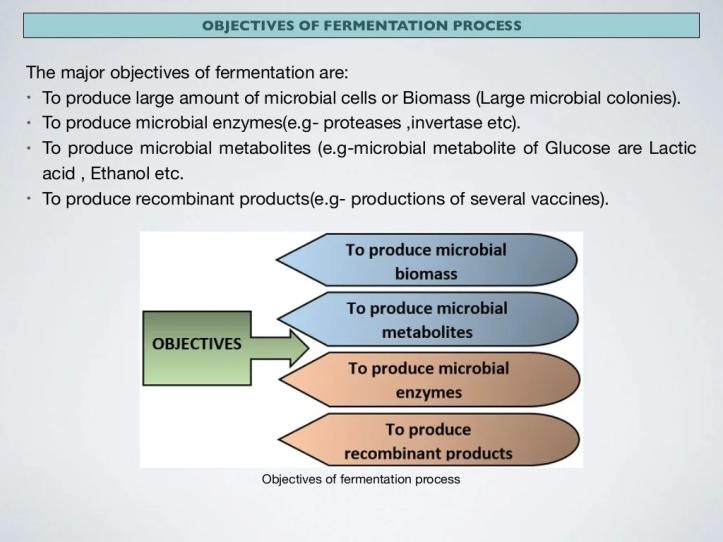 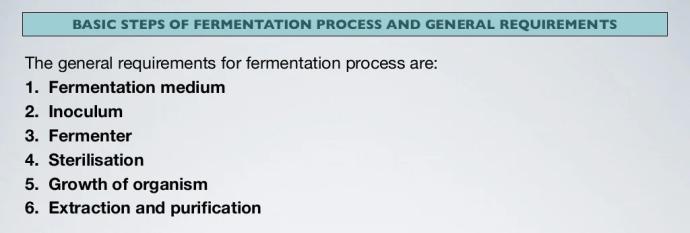 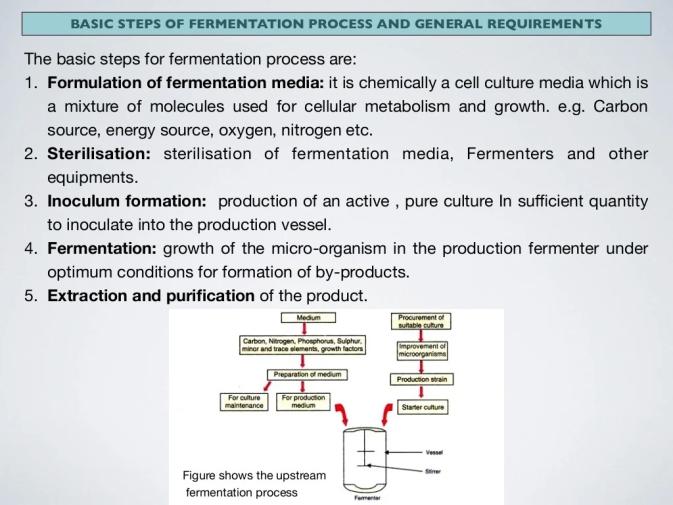 Major Fermentation Products
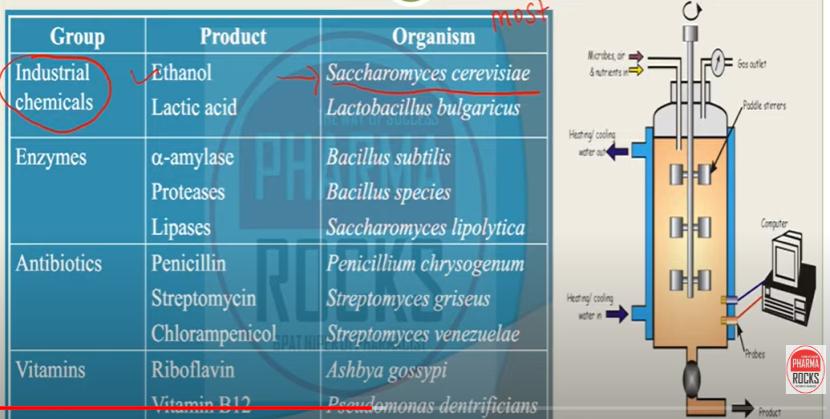 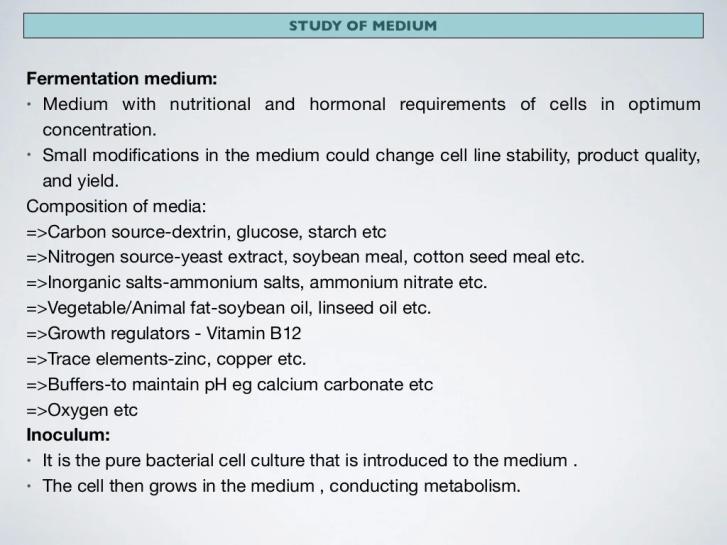